Reprodukční systém
Onemocnění gonád u mužů
gonády (pohlavní žlázy, muži - varlata, ženy – ovaria).
Nemoci gonád u muže:
Gonády funkce
1) endokrinní - sekrece androgenů,
2) exokrinní - tvorba a výdej mužských zárodečných buněk (spermatozoí), - porucha jedné nebo obou funkcí nazýváme - hypogonádismus, u nemocných kde tvorba androgenů varlat neprobíhá vůbec nebo je nedostatečná - eunochoidy (eunoch - zárodečné žlázy nemá vůbec), dostatečná sekrece androgenů varlat je nutná pro normální spermatogenezi,
poruchy endokrinních funkcí varlat vedou u mužů k neplodnosti (sterilitě, infertilitě) nebo plodnosti snížené.
Hypogonadismus:
vzniká při centrální poruše řízení hormonální tvorby ve varleti (hypotalamu - hypofyzární poruchy), na podkladě primární poruchy varlat
Vrozené poruchy primární: převážně spojeny s chromozomální odchylkou, např. 
Klinefelterův syndrom (vysoká postava, eunochoidní vzhled, ženský typ ochlupení, malá varlata, neplodnost, často snížený intelekt spojený s přítomností nadpočetného X chromozomu.
Poruchy spermatogeneze
může vzniknout i při dostatečné tvorbě mužských pohlavních hormonů
často příčinou neplodnosti
může být porušen např. germinální epitel varlete (zde se spermie tvoří)
při kryptorchismu (nesestouplé varle), při hypoplazii varlat,
zárodečný epitel může být poškozen zevními vlivy - cytostatika, imunosupresiva, alkohol, radiace
infekce (některé viry)
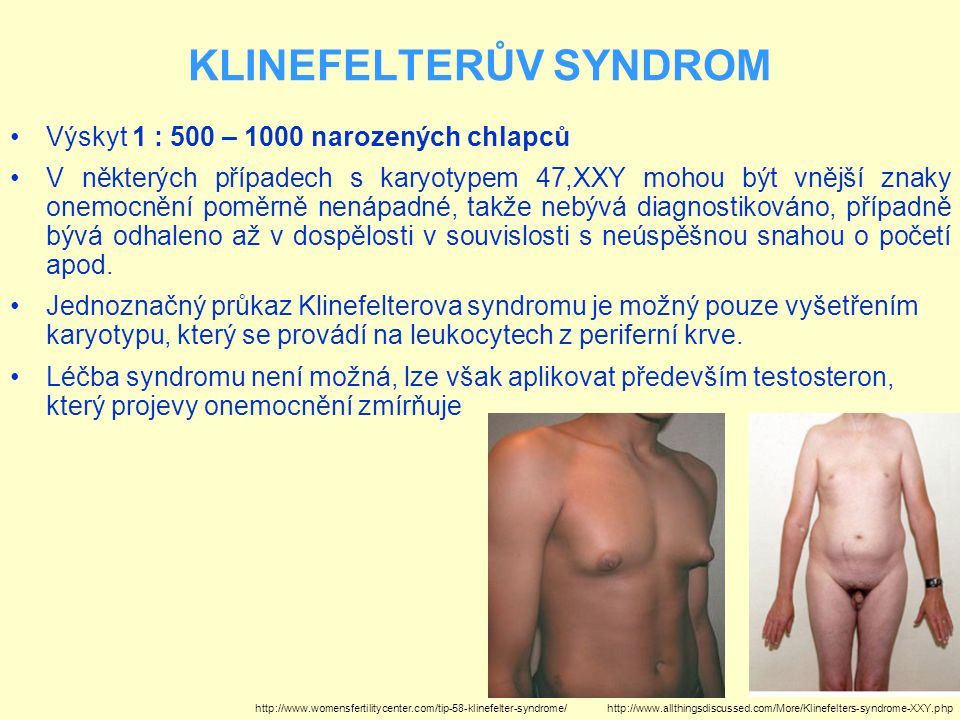 Onemocnění gonád u mužů
gonády (pohlavní žlázy, muži - varlata, ženy – ovaria).
Nemoci gonád u muže:
Gonády funkce
1) endokrinní - sekrece ……………………………,
2) exokrinní - tvorba a výdej mužských zárodečných buněk (…………………………….), - porucha jedné nebo obou funkcí - hypogonadismus, u nemocných kde tvorba androgenů varlat neprobíhá vůbec nebo je nedostatečná - eunochoidy (eunoch - zárodečné žlázy nemá vůbec), dostatečná sekrece androgenů varlat je nutná pro normální spermatogenezi,
poruchy endokrinních funkcí varlat vedou u mužů k neplodnosti (sterilitě, infertilitě) nebo plodnosti snížené.
……………………………………..:
vzniká při centrální poruše řízení hormonální tvorby ve varleti (hypotalamu - hypofyzární poruchy), na podkladě primární poruchy varlat
Vrozené poruchy primární: převážně spojeny s chromozomální odchylkou, např. 
Klinefelterův syndrom (vysoká postava, eunochoidní vzhled, ženský typ ochlupení, malá varlata, neplodnost, často snížený intelekt spojený s přítomností nadpočetného X chromozomu. (47XXY)
Poruchy spermatogeneze
může vzniknout i při dostatečné tvorbě mužských pohlavních hormonů
často příčinou neplodnosti
může být porušen např. germinální epitel varlete (zde se spermie tvoří)
při …………………………… (nesestouplé varle), při hypoplazii varlat,
zárodečný epitel může být poškozen zevními vlivy - cytostatika, imunosupresiva, alkohol, radiace
infekce (některé viry)
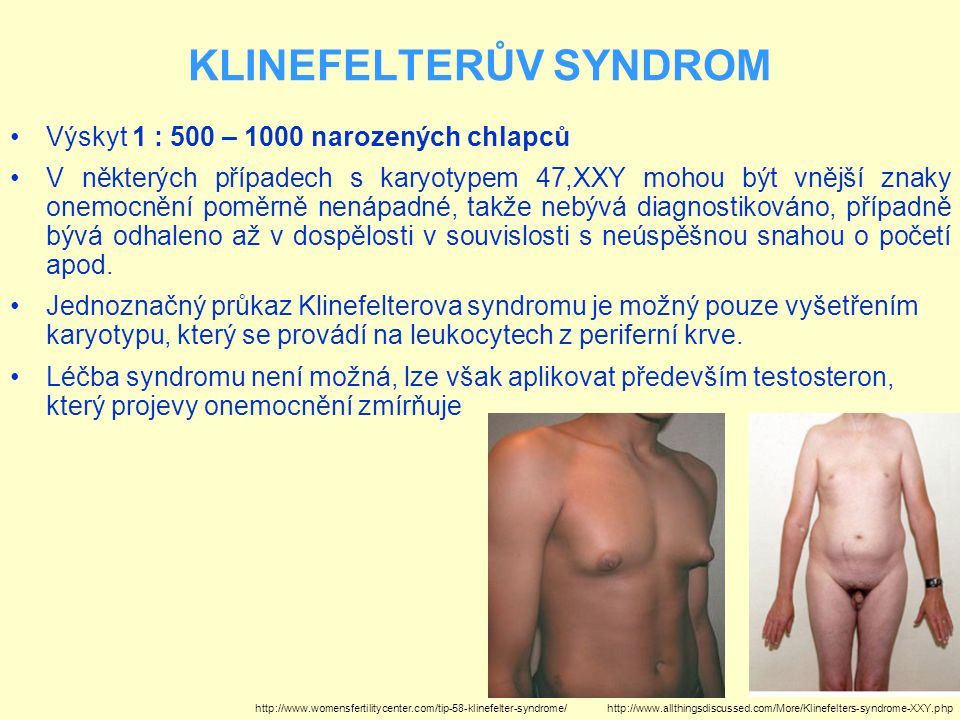 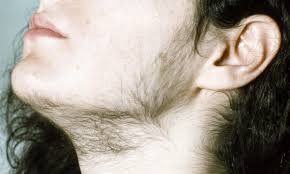 Onemocnění gonád u žen
Hypogonadismus
centrálně podmíněný (sekundární),
primární - spojeny s chromozomální aberací - syndrom dysgeneze ovarií:
Turnerův-Šereševského syndrom – 
vrozená porucha vývoje vaječníků, abnormální genotyp 
gonády většinou chybějí, další vývojové malformace
Hirsutismus
nadměrné tělesné ochlupení s typicky mužskou distribucí, 
může být způsoben onemocněním nadledvin nebo ovarií, někdy se příčina nezjistí - idiopatický hirsutismus - má benigní průběh, 
převážně není provázen poruchou menstruačního cyklu, spíše problémem psychologickým a kosmetickým
Virilizace
hirsutismus a ztráta druhotných ženských pohlavních znaků a převáží projevy mužských znaků - změna tvaru těla, nárůst svalové hmoty, růst vousů, zhrubění hlasu.
Hypertrichóza
je zvýšené ochlupení s ženským typem rozložení, většinou rasově, konstitučně, familiárně rozložen
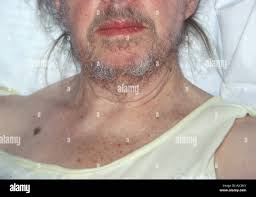 Vaječníky, lat. ovaria
Varlata, lat. testes
Prostata
Mléčná žláza, laktace